INTRODUÇÃO AO R E ESTATÍSTICA BÁSICA:
AULA 2
LUIS ANUNCIAÇÃO (PUC-RIO) / 2017
anovabr.com
AGENDA/OBJETIVOS
Teste qui quadrado
Fatores de risco
Valor de P
POPULAÇÃO E AMOSTRA
Amostra 1
Representativa
População
Amostra 2
Amostra
Amostra 3
Inferência (evidência)
Amostra ....
Fenômeno estudado
Problema de pesquisa
Teorema central do limite
Lei dos grandes números
Confundimento
Variável 2
Favorável ao aborto ?
Favorável
Não favorável
E
O
Religiosa
I 1 J 1               I 1 J2             	Linha 1
Fez o estudo
Variável 1
Religioso ?
Não Religiosa
I 2 J 1              I 2 J2 	Linha 2
Coluna 1	        Coluna 2
Total
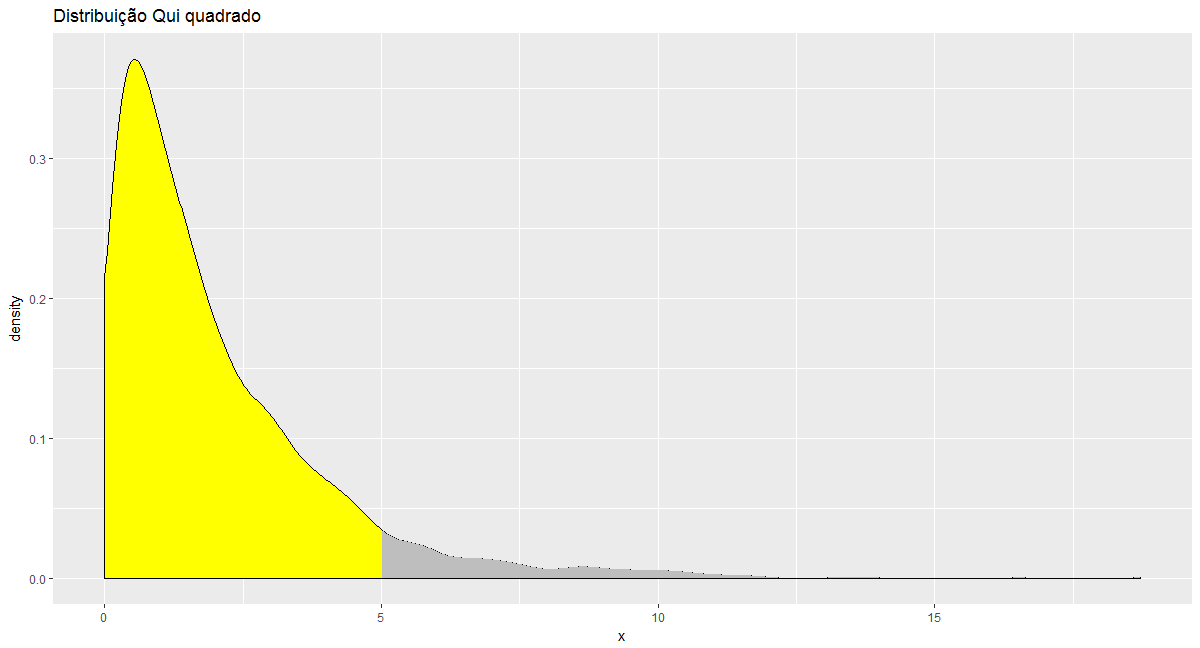 1 0,9 0,8 0,7 0,6 0,5 0,4 0,3 0,2 0,1 0,09 0,08 0,07 0,06 0,05 0,04 0,03 0,02 0,01
P valor
Não Rejeição                            Rejeição
“Não há associação”                “Há associação”
Valor do Qui quadrado
H0
1-α
Fenômeno estudado
Problema de pesquisa
Confundimento
According to Table 2, a significant relationship was found between cigarette smoking and the job strain (Chi2 = 35.65, p < 0.001). 

DOI 10.2478/s13382-013-0127-x
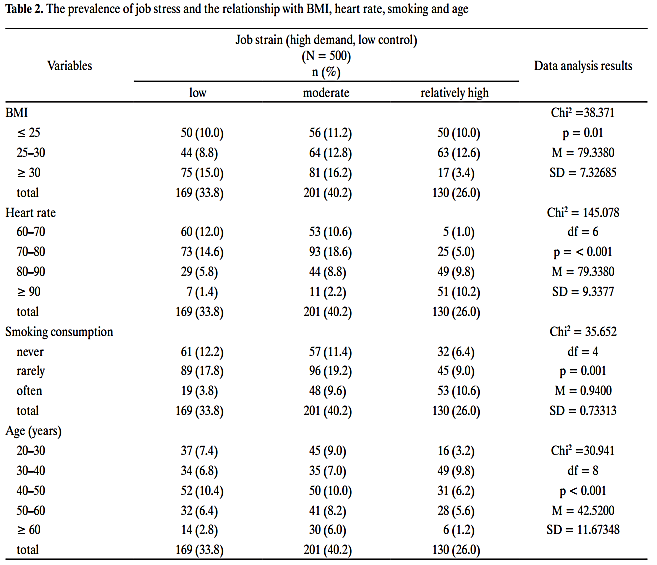 ODDS RATIO (OR)
Verifica a chance da ocorrência de um desfecho quando comparado a outro
ODDS não é probabilidade (Risco é...)
OR = 1 (50/50 de chance)
OR > 1 (Maior chance do desfecho ocorrer. Risco)
OR < 1 (Menor chance do desfecho ocorrer. Protetivo)
Estudos de caso controle (começa com a VD)
Regressão logística
ODDS RATIO (OR)
Variável Dependente
Cometer suicídio
Suicídio
Não cometer
Variável
Independente
Depressão
(a)                    (b)               Todos com Depress.
Depressão ?
Sem depressão
(c)                    (d)               Todos sem Depress.
Todos que 
não 
cometereram
suicídio
Todos que
cometereram
suicídio
Total
ODDS RATIO (OR)
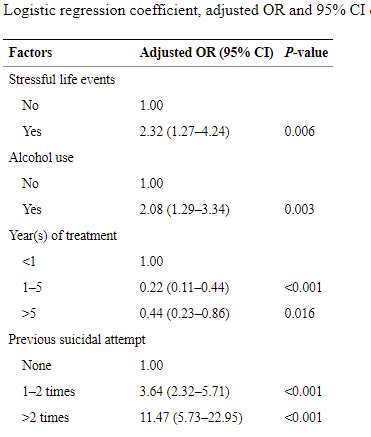 Factors related to suicide attempts were stressful life events (adjusted odds ratio [OR], 2.32; 95% confidence interval [CI]: 1.27–4.24), alcohol use (adjusted OR, 2.08; 95% CI: 1.29–3.34), intermittent or poor psychiatric medication adherence (adjusted OR, 2.25; 95% CI: 1.44–3.51), up to two previous suicide attempts (adjusted OR, 3.64; 95% CI: 2.32–5.71), more than two previous suicide attempts (adjusted OR, 11.47; 95% CI: 5.73–22.95), and prescribed antipsychotics (adjusted OR, 3.84; 95% CI: 2.48–5.95).
DOI 10.2147/IJGM.S30874
DPLYR
dados_brasil <- dados_brasil
%>%
mutate(                                                  )
bsq_risco = if_else(                            )
bsq_soma>80,1,0
dados_brasil
%>%
count (sexo,bsq_risco)
GGPLOT2
ggplot(dados_brasil,                                    )
aes(sexo, fill='bsq_risco')
+
+
geom_bar(position = "dodge")
facet_grid(. ~ bsq_risco)
EPITOOLS
library("epitools")
chisq.test(tab_cruzada)
epitab(tab_cruzada)
EPITOOLS
library("epitools")
chisq.test(tab_cruzada)
epitab(tab_cruzada)
LAB
REVISÃO
REVISÃO
População, Amostra, Evidência, Inferência
Valor de P (Difícil mesmo...)
Medidas de associação (Qui quadrado e OR)
SINTAXE
REVISÃO
# Estatistica no R - Aula 2 (qui quadrado e odds ratio)
# Luis Anunciacao (Psicometria, PUC-Rio/University of Oregon)
# luisfca@gmail.com www.anovabr.com

library("tidyverse") #carregar pacote
library("epitools")
install.packages("epitools")
# criar um ponto de corte 
dados_brasil <- dados_brasil %>% 
  mutate(bsq_risco = if_else(bsq_soma>80,1,0)) #formato numerico

dados_brasil <- dados_brasil %>% 
  mutate(eat_risco = if_else(eat_soma>20,1,0)) #formato numerico

#dados_brasil <- dados_brasil %>%
#  mutate(eat_risco = if_else(eat_risco == "1","Risco","Sem risco"),
#         bsq_risco = if_else(bsq_risco == "1","Risco","Sem risco")) 

#verificar a base
dados_brasil %>% glimpse()

# descritivos
dados_brasil %>% 
  count (sexo,bsq_risco)
# plotar
ggplot(dados_brasil, aes(sexo,fill='bsq_risco')) +
  geom_bar(position = "dodge") +
  facet_grid(. ~ bsq_risco)

#colocar homens na categoria de referencia
dados_brasil <- dados_brasil %>% 
  mutate(mulheres = if_else(sexo == "Mulheres",1,0))

#medidas de associacao
#qui qudadrado
tab_cruzada <- xtabs(~mulheres + bsq_risco, data=dados_brasil)
chisq.test(tab_cruzada) #será que essas duas variáveis são associadas ?
epitab(tab_cruzada) #qual é a chance de apresentar (VD) dado que é mulher?

# Luis Anunciacao, 2017
# This work is licensed under a Creative Commons Attribution-NonCommercial-ShareAlike 4.0 International License. 
#https://creativecommons.org/licenses/by-nc-sa/4.0/